長者及殘疾人士軟餐的使用現況及需求調查結果

2019
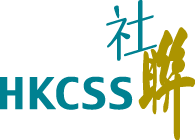 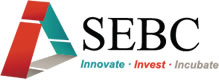 For internal use only (20191112))
1
背景
社聯轄下的社會企業商務中心於2019年5月至7月進行一項「長者及殘疾人士軟餐的使用現況及需求調查」，訪問個人照顧者及院舍照顧吞嚥困難人士面對的問題及需求。

藉是次調查希望瞭解有咀嚼或吞嚥困難的院友對於軟食的需求，及個人/機構照顧者在提供吞嚥困難人士飲食需要時所遇到的困難。
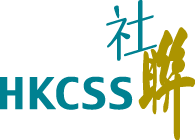 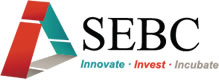 For internal use only (20191112))
2
調查方式
問卷對象為兩大群組: 1)院舍照顧者 及 2)個人照顧者，並於各群組分別訪問長者及殘疾人士。
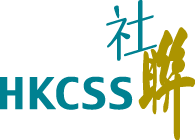 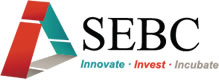 For internal use only (20191112))
3
調查方式 (續)
總受訪人數: 354
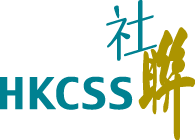 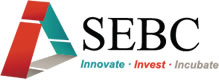 For internal use only (20191112))
4
A. 院舍照顧者-服務長者及殘疾人士
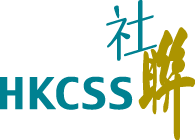 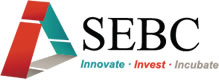 For internal use only (20191112))
5
1. 受訪機構的服務類型
(可選擇多於一項)
長者
津助院舍、自負盈虧及合約院舍(65.8%)
長者日間護理中心 (15.8%)
綜合家居照顧服務隊 (家務助理服務) (11.4%)
受訪人數: 114
殘疾人士
智障人士(80.9%)
肢體傷殘人士(27.7%)
視障人士(19.1%)
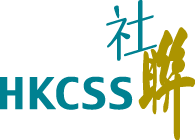 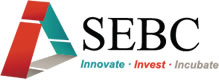 6
受訪人數:  47
For internal use only (20191112))
2.院舍平均需要進食軟餐(如碎餐及糊餐)的長者百分比
47.9%
受訪人數: 161
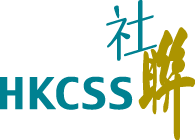 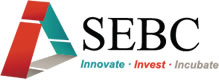 For internal use only (20191112))
7
3. 需要進食軟餐(如碎餐及糊餐)的長者及殘疾人士概況
76 或以上估 (65%)
受訪人數: 161
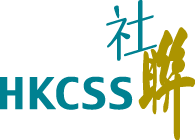 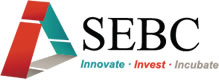 For internal use only (20190920)
8
4. 需要進食軟餐(如碎餐及糊餐)的長者概況
患有認知障礙症(如老人痴呆) (60%) 
正常 (40%)
受訪人數: 161
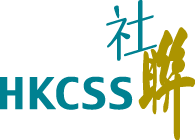 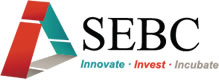 For internal use only (20190920)
9
5. 目前供應軟餐(如碎餐及糊餐)的狀況
院舍/中心自行製作 (89.4%)
機構中央處理 (6.8%)
向其他供應商外購 (5%)
受訪人數: 161
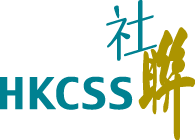 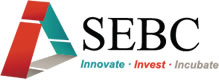 For internal use only (20190920)
10
6. 機構自行烹調軟餐(如碎餐及糊餐)
時，有否遇到以下情況？
想改善軟餐的質素，但沒有人手及技術 (62.1%)
想改善軟餐的質素，但礙於成本考慮而未能執行 (50.9%)
軟餐賣相不佳，長者不想進食(48.4%)
受訪人數: 161
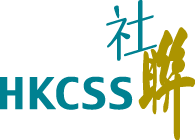 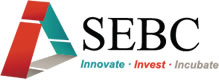 For internal use only (20190920)
11
7. 機構有否考慮過外購服務
(糊餐、軟餐等)？
有 (23%)
沒有(77%)
受訪人數: 161
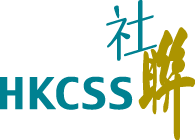 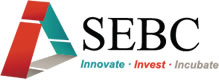 For internal use only (20190920)
12
8. 有外購軟餐服務的院舍考慮外購服務的主要原因(請選擇重要的兩項)
想改善軟餐的質素，但沒有人手及技術 (62.1%)
想改善軟餐的質素，但礙於成本考慮而未能執行(50.9%)
軟餐賣相不佳，長者不想進食 (48.4%)
受訪人數: 37
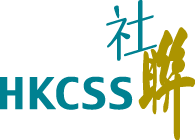 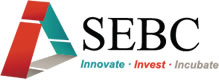 For internal use only (20190920)
13
9. 有外購軟餐服務的院舍考慮供應商的主要條件(請選擇重要的三項)
衛生及專業水平(94.6%)
食物水準 (86.5%)
價格 (75.7%)
受訪人數: 37
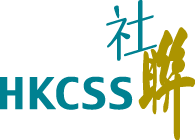 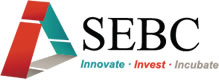 For internal use only (20190920)
14
10. 沒有外購軟餐服務的院舍不考慮外購軟餐(如碎餐及糊餐)的原因？
成本考慮 (63.4%)
食物安全問題 (58.5%)
沒有合適的供應商(38.2%)
受訪人數: 123
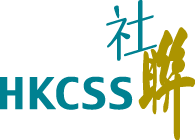 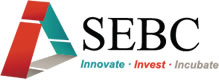 For internal use only (20191112)
15
11.院舍認為那方面的支援最為重要
(7分最重要，1分最不重要)
政府資助(例如增加食物開支) (6.4)
專業人士指導及支援(例如言語治療師、營養師) (6.1)
更多清晰的指引及參考資料(例如食物軟硬度及營養成分)，以便機構選擇合適食品 (5.9)
受訪人數: 161
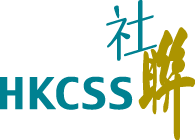 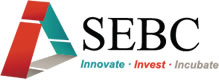 For internal use only (20191112)
16
B. 個人照顧者 –服務長者及殘疾人士
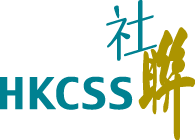 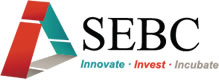 For internal use only (20191112))
17
1) 照顧者與被照顧者關係
父母 (68.4%) 
祖父母(10.9%)
配偶父母(6.7%)
受訪人數: 193
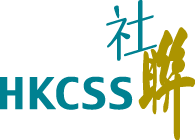 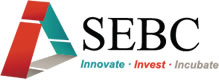 For internal use only (20191112))
18
2) 被照顧者目前的年齡
81 歲或以上佔52.9%
受訪人數: 193
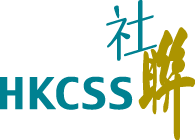 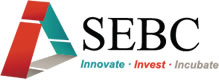 For internal use only (20191112))
19
3) 被照顧者的咀嚼能力 
(7分最好；1分最差)
4 分或以下佔79.2%
總平均分為3.3
總受訪人數: 193
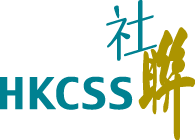 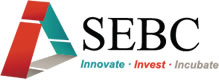 For internal use only (20191112))
20
4. 被照顧者的吞嚥能力
(7分最好；1分最差)
4 分或以下佔73.6%
總平均分為3.5
受訪人數: 193
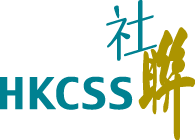 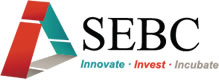 For internal use only (20191112))
21
小結 (7分最好；1分最差)
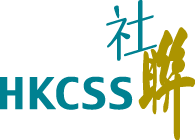 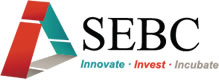 For internal use only (20191112))
22
5. 被照顧者是否患有認知障礙症
(如老人痴呆)？
有 (57.5%)
沒有 (29%)
不太肯定 (13.5%)
受訪人數: 193
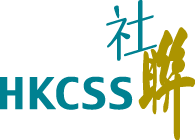 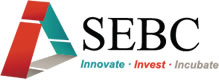 For internal use only (20191112))
23
6.照顧者如何解決被照顧的飲食需要？(可選擇多於一項)
選取容易進食的食材(例如豆腐) (67.4%) 
自行製作糊餐、碎餐 (58%) 
用特殊的烹調方面讓食物較易咀嚼(39.9%)
受訪人數: 193
For internal use only (20191112))
24
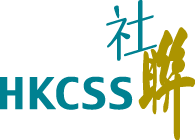 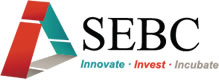 7.照顧者有否遇到以下情況？
(可選擇多於一項)
想改善食物的質素，但不懂相關技巧 (64.2%)
糊餐/碎餐賣相不佳，被照顧者不想進食 (57%) 
想改善食物的質素，但礙於成本考慮而未能執行(33.7%)
受訪人數: 193
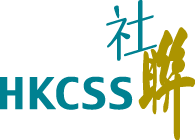 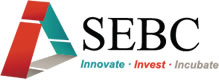 For internal use only (20191112))
25
8. 如市面上推出下列適合有咀嚼困難人士的產品，請選出最切合照顧者需要的三項?
預先包裝的軟餐(67.4%)  
餐廳供應的軟餐(55.4%)
協助照顧者製作軟餐的產品(如食物軟化劑)(47.2%)
上門送飯服務(軟餐)(47.2%)
受訪人數: 193
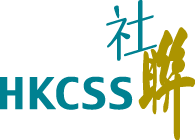 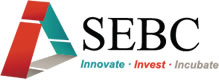 For internal use only (20191112))
26
9.照顧者認為哪方面的支援最為重
要？(7分最重要，1分最不重要）
政府資助(例如醫療卷可購買相關產品及器材) (6.5)
專業人士指導及支援(例如言語治療師、營養師) (5.9) 
更多清晰的指引及參考資料(例如食物軟硬度及營養成分)，以便照顧者選擇合適食品 (5.8) 
市場上更多相間食物供應(5.6) 
照顧者的訓練及交流(5.6)
受訪人數: 193
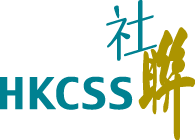 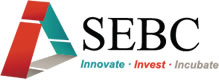 For internal use only (20191112))
27
總結
糊餐/碎餐賣相不佳，被照顧者不想進食 (個人 57%) / (院舍 48.4%)
大部份個人照顧者想改善食物的質素，但不懂相關技巧 (64.2%)
起過一半的個人照顧者希望市場上有出售預先包裝的軟餐(67.4%) 及餐廳供應的軟餐(55.4%)
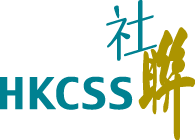 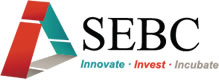 For internal use only (20191112)
28
總結(續)
4)大部份院舍想改善軟餐的質素，但沒有人手及技術 (62.1%)
5) 大部份院舍沒有考慮外購軟餐服務 (77%)
6) 院舍沒有外購軟餐服務的原因首要是成本考慮 (63.4%)，其次是食物安全問題 (58.5%)及沒有合適的供應商(38.2%)
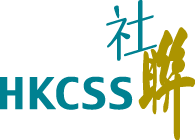 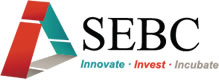 For internal use only (20191112)
29
總結(續)
7) 院舍對不同的軟餐支援服務也有迫切需求，例如府資助(如增加食物開支) (6.4分, 最高分為7分)/ 專業人士指導及支援(如言語治療師、營養師) (6.1分, 最高分為7分) / 更多清晰的指引及參考資料(如食物軟硬度及營養成分)，以便機構選擇合適食品 (5.9分, 最高分為7分)
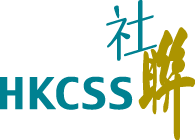 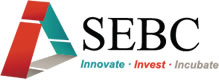 For internal use only (20191112)
30